CSC 201 Orientation
C Programming Language
Course Description
CSC 201 provides an introduction to the C programming language for those with no prior programming experience. 
The course aims to teach the syntax and use of major constructs of the C language. 
After successfully completing this course, the student will be able to write computer programs using C language.
Course Objectives
Understand introductory computer science terms. 
Understand the program specification. 
Translate the program specification into the C language 
Compile and execute a C program in a programming environment. 
Perform arithmetic, relational and logical operations. 
Manipulate characters and strings.
Apply various selection constructs.
Implement repetition controls.
Use functions. 
Manipulate arrays.
Course blog
https://csc201cs.wordpress.com
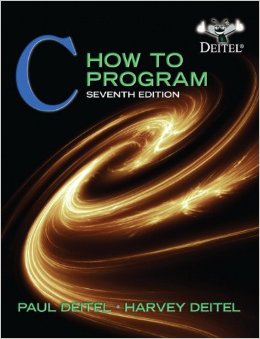 Textbook
Paul Deitel and Harvey Deitel.“C: How to Program”, Prentice Hall, 7th Edition, 2012
Midterm Dates
MID 1:
10/3/2015
19/5/1436

MID2:
28/4/2015
9/7/1436
Grades Distribution
Assignments      10%
Quiz                     10%
MID 1                  20 %
MID 2                  20%
Final                     40 %
------------------
Total :                 100%
Any questions?
Interesting Background information
WHAT DO YOU KNOW ABOUT PROGRAMMING LANGUAGES ?
What is C???
C is a high-level and general purpose programming language .
Developed in the early 1970s.
Ranked among the most widely used languages, C has a compiler for most computer systems .
Operating system programs such as Windows, Unix, Linux are written in C language
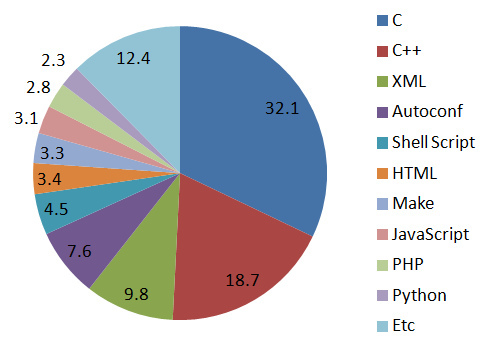 What are high- level- programming language
languages that are closer to human languages and further from machine languages.
high- level- programming language  : C/C++ , Java , Pascal , FORTRAN , BASIC
low- level- programming language  : Assembly
The main advantage of high-level languages over low-level languages is that they are easier to read, write, and maintain. 
programs written in a high-level language must be translated into machine language by a compiler or interpreter.
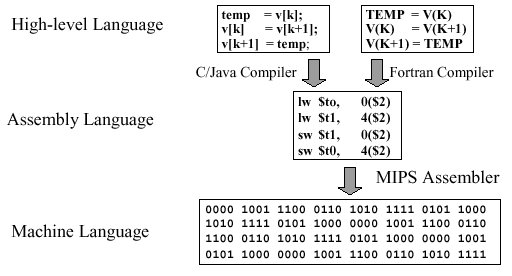 THE “HELLO WORLD” PROGRAM
C code:

/* Hello World program */

 #include<stdio.h> 

main() { 

printf("Hello World");
}
Pascal code:

program HelloWorld; 
begin 
writeln('Hello World'); 
end.
JAVA code:

public class HelloWorld { 
public static void main(String[]args) { 
System.out.println("Hello  World"); } }